2.7 Solve Absolute Value Inequalities
Students will be able to:
Solve absolute value equations
Solve absolute value inequalities
Solve applications with absolute value
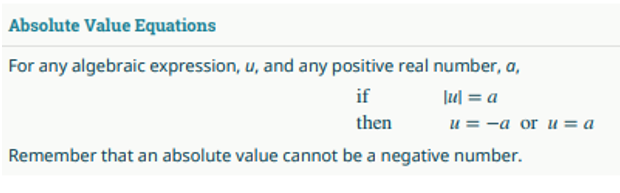 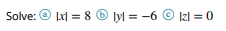 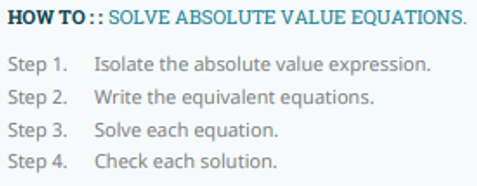 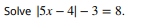 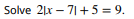 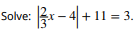 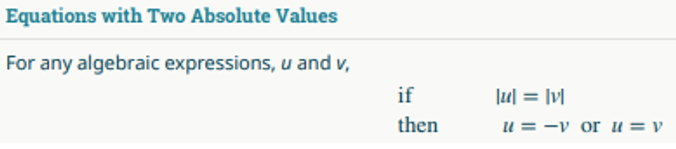 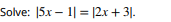 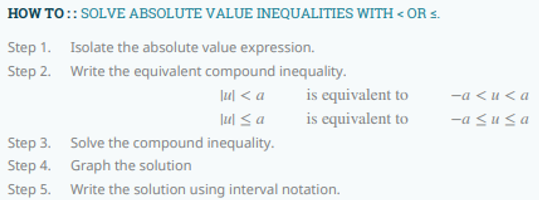 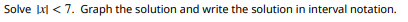 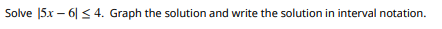 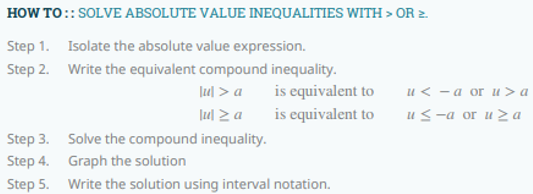 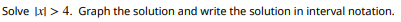 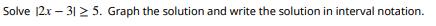 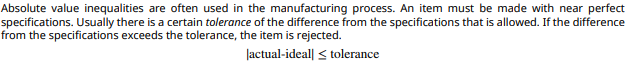 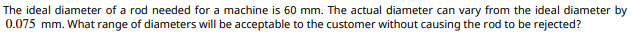 The diameter of the rod can be 
between 59.925 mm and 60.075 mm